IFK GRANKULLA HOCKEY
2021
Idrottsföreningen Kamraterna Grankulla Ishockey rfPerinteikäs urheiluseuraKotipaikkana KauniainenTavoitteena:Laadukas ja kasvua tukeva urheiluseuratoimintaKoko elämän kestävä kiekkoura  antaen tilaa täysipainoiselle opiskelulle ja työlle
IFK Grankulla Hockey 
Vanha Turuntie 42 
Kauniainen, Finland 
www.grifk.fi
ARVOT
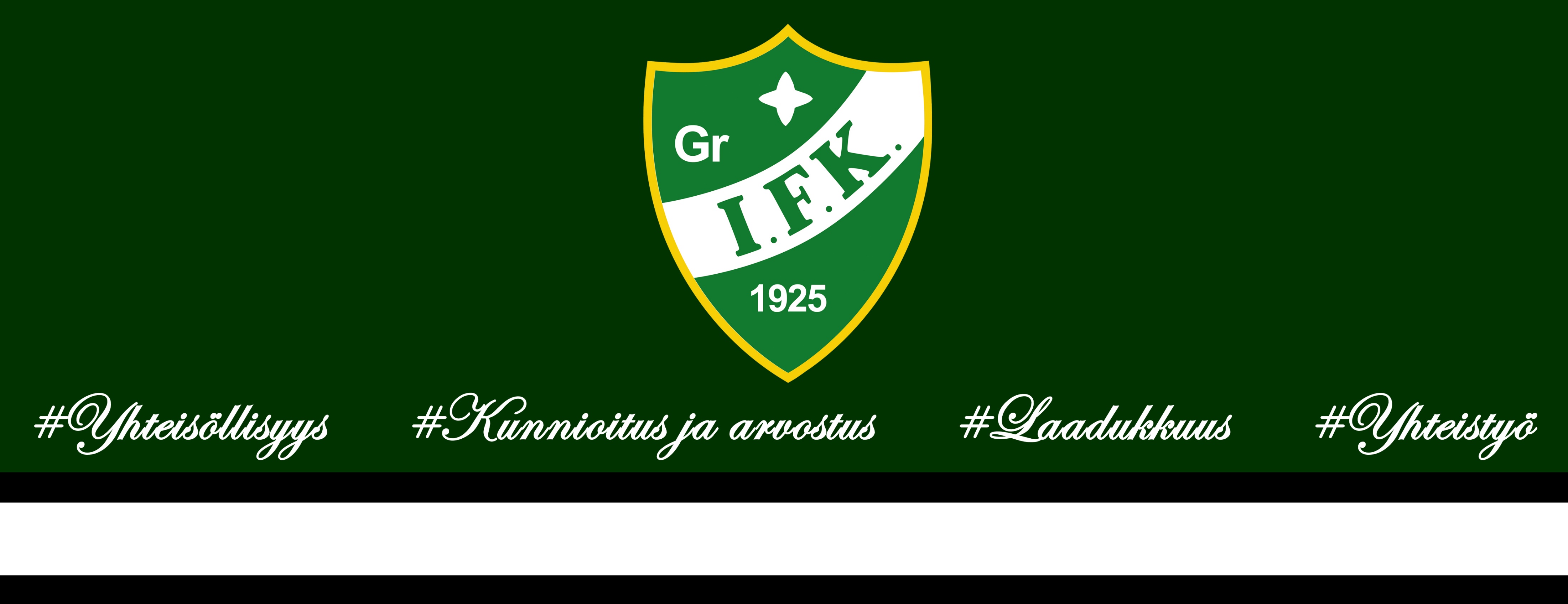 IFK Grankulla Hockey 
Vanha Turuntie 42 
Kauniainen, Finland 
www.grifk.fi
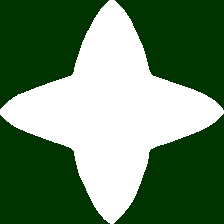 IFK –TÄHDEN NELJÄ SAKARAA:VOIMA - KRAFT TOVERUUS - KAMRATSKAPVALMIUS - FÄRDIGHET KESTÄVYYS - IHÄRDIGHET
IFK Grankulla Hockey 
Vanha Turuntie 42 
Kauniainen, Finland 
www.grifk.fi
SEURASSA745 pelipassia81 koulutettua valmentajaa25 joukkueenjohtajaa38 huoltajaa+Heidän perheensä
IFK Grankulla Hockey 
Vanha Turuntie 42 
Kauniainen, Finland 
www.grifk.fi
Terveysvaikutusta?40 viikkoa: 162 h ohjattua urheilutapahtumaa joka viikko8 viikkoa: 70 h ohjattua urheilutapahtumia4 viikkoa: omatoimista harjoitteluaJoka vuosi: 6494 h ohjattua urheilutapahtumaaJoka tapahtumassa: keskimäärin 30 pelaajaaJoka vuosi järjestämme ohjattuja henkilökohtaisia kiekkotunteja 194 820
IFK Grankulla Hockey 
Vanha Turuntie 42 
Kauniainen, Finland 
www.grifk.fi
VALMENNUSTOIMINTA:Toiminnan linjaa:kokopäivätoiminen urheilutoimenjohtajaKoulutus:SJL huippuvalmentajatutkinto (HVT), ammattivalmentajatutkinto, valmennuspäällikkötutkinto ja liikunnanohjaajatutkintoToimintaa toteuttaa:kokopäiväinen valmennuspäällikköKoulutus:liikuntaneuvoja, ammattivalmentajatutkinto, jääkiekkovalmentajakoulutus (JVK) ja lasten juniorivalmentajatutkintokokopäiväinen taitovalmentajaKoulutus:liikuntatieteiden kandinaattiSJL-taitovalmentajakoulutus  ja koulutetut vapaaehtoiset valmentajat1 ammattivalmentajatutkinnon suorittanut1 jääkiekkovalmentajatutkinnon suorittanut74 SJL-lajitekniikkakoulutuksen suorittanutta
IFK Grankulla Hockey 
Vanha Turuntie 42 
Kauniainen, Finland 
www.grifk.fi
JOUKKUEET:
Perheliikunta:
GrIFK Urheilukoulu 2017
GrIFK Urheilukoulu 2016-15
GrIFK Kiekkokoulu
GrIFK Kiekkokoulu 15
GrIFK Kiekkokoulu 14
Kilpajoukkueet:
GrIFK Edustus
GrIFK II
GrIFK U19
GrIFK U18
GrIFK U16
GrIFK U15
GrIFK U15 Blue
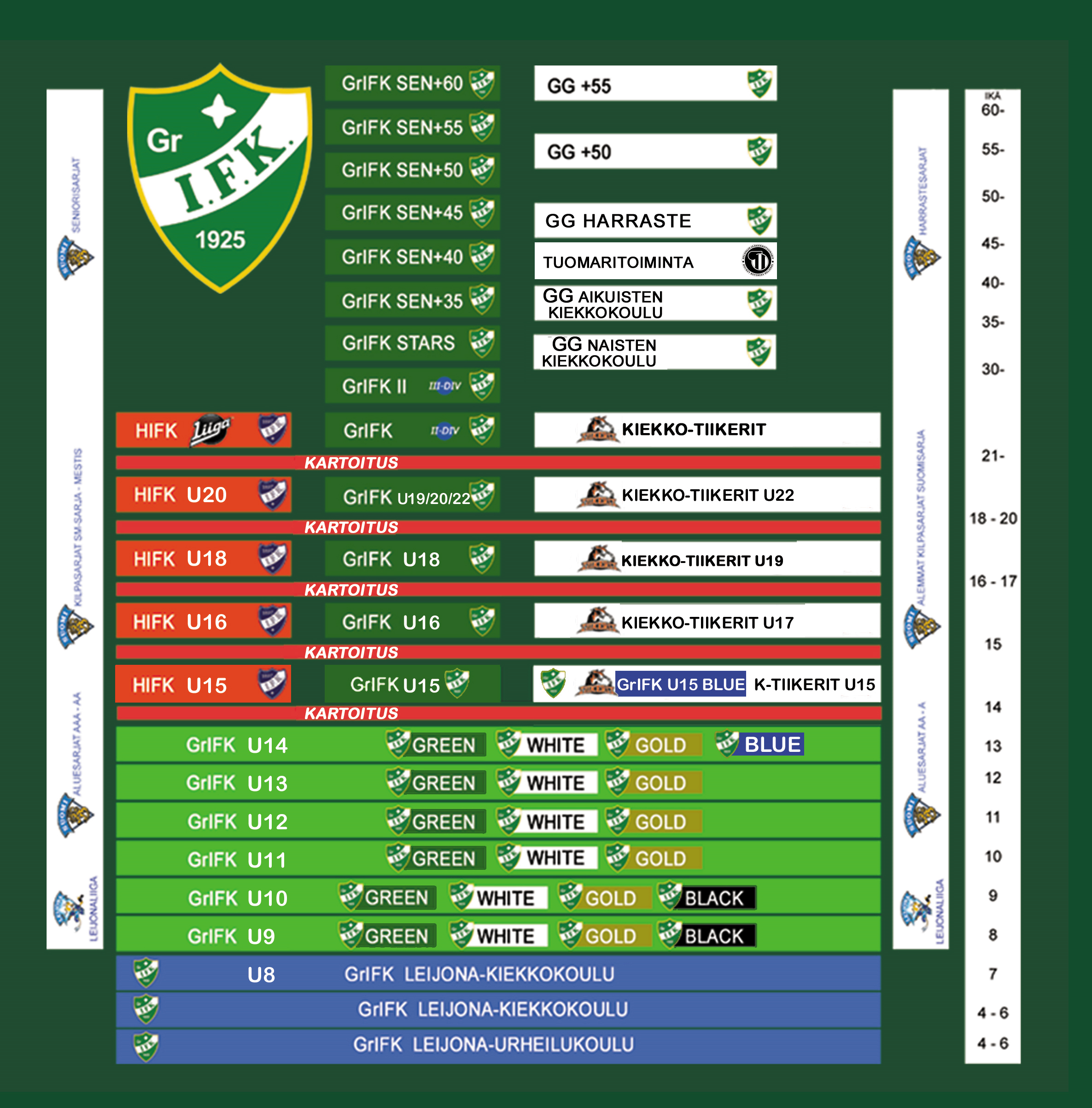 Harrastejoukkueet:
GrIFK GG
GrIFK BLS
GrIFK GG+55
GrIFK GG+50
Grani Gubbarna Aikuisten kiekkokoulu
Grani Gubbarna Naisten kiekkokoulu
Leijonaliigajoukkueet:
GrIFK 13 Green
GrIFK 13 White
GrIFK 13 Gold
GrIFK 13 Black
GrIFK 12 White
GrIFK 12 Black
GrIFK 12 Gold
GrIFK 12 Green
Seniorikiekko:
GrIFK Stars
GrIFK Seniorit +35
GrIFK Seniorit +40
GrIFK Seniorit +45
GrIFK Seniorit +50
GrIFK Seniorit +55
GrIFK Seniorit +60
GrIFK Seniorit +65
Juniorijoukkueet:
GrIFK 11 Green
GrIFK 11 White
GrIFK 11 Gold
GrIFK 11 Black
GrIFK 10 Green
GrIFK 10 White
GrIFK 10 Gold
GrIFK 09 Green
GrIFK 09 White
GrIFK 09 Gold
GrIFK 08 Green
GrIFK 08 White
GrIFK 08 Gold
GrIFK 08 Blue
IFK Grankulla Hockey 
Vanha Turuntie 42 
Kauniainen, Finland 
www.grifk.fi
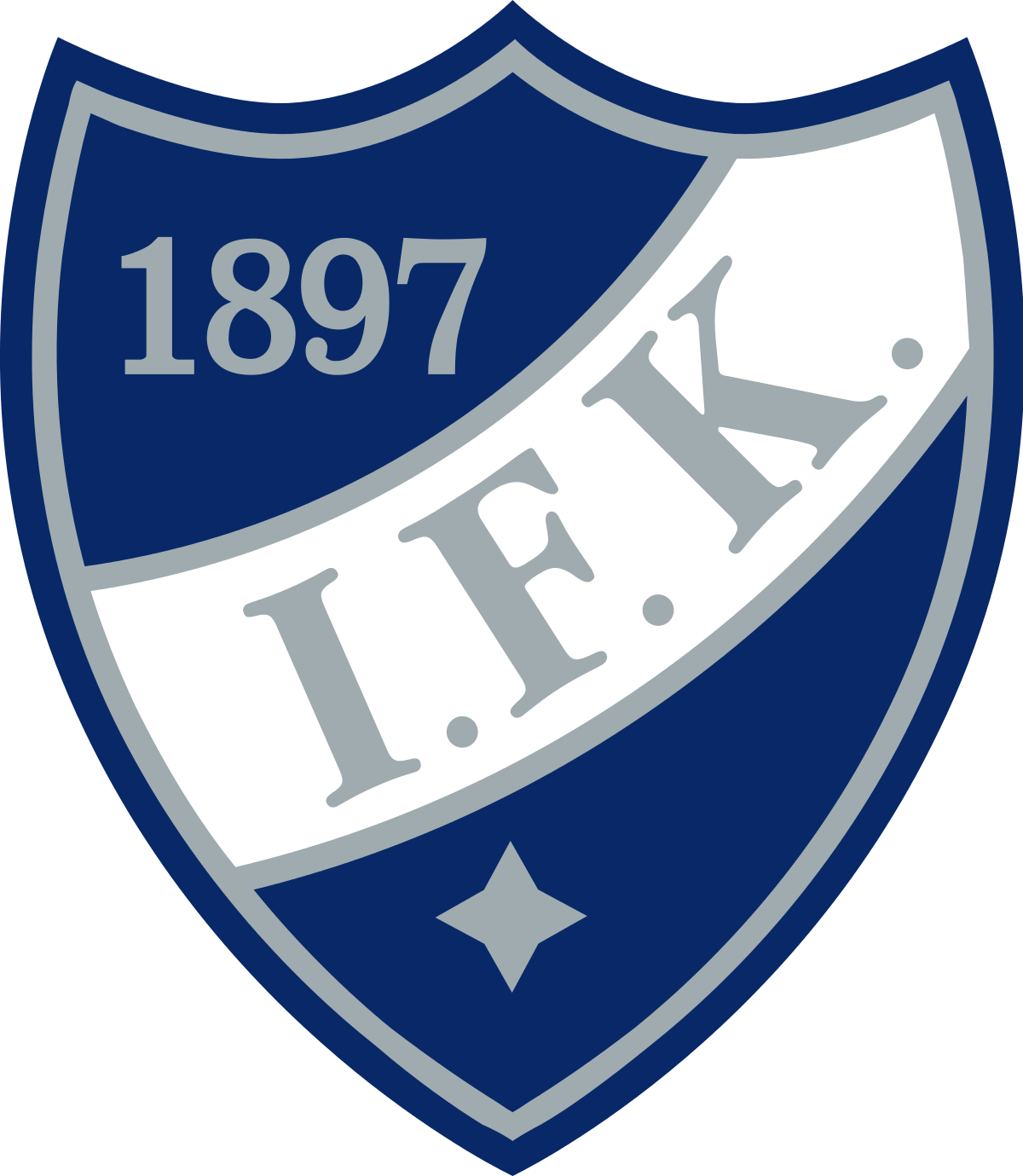 HIFK:n YHTEISTYÖSEURAYhteiset  sisäiset koulutuksetValmentajat – IFK COACH CLUBHuoltajatJoukkueenjohtajatVanhemmatYhteinen pelaajapolkuYhteinen maalivahtikoordinaattoriLiiga-vapaakortit junioreilleLisäharjoitteluyhteistyöTaitojäätAamujäätPienpelijäätPelitällitMaalivahtien lisäharjoitteluYhteisiä leirejäMuut yhteistyöseurat: Sipoon Wolf, Kiekko-Tiikerit, K-Kissat ja Reds
IFK Grankulla Hockey 
Vanha Turuntie 42 
Kauniainen, Finland 
www.grifk.fi
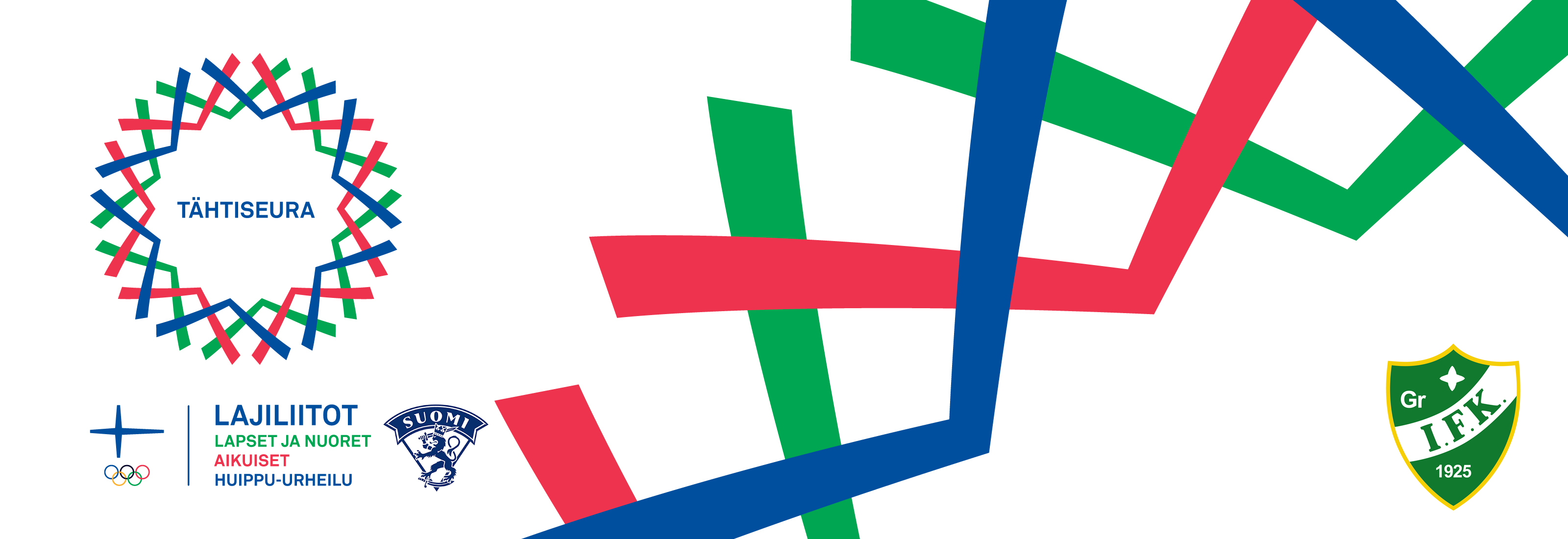 TähtiseuraTähtiseura Laatujärjestelmä – Suomalainen urheilu loistaa tähtiseurassaTähtiseura on Olympiakomitean, lajiliittojen ja liikunnan aluejärjestöjen uusi seurojen laatuohjelma. Tähtimerkki on lupaus laadusta nykyisille ja uusille seuran jäsenille sekä heidän lähipiirilleen ja tukijoille. Tähtimerkki on osoitus modernista, ketterästä ja inhimillisestä toimintatavasta, joka sopii kaikille liikkujille. Se vastaa erilaisten liikkujien tarpeisiin, mutta myös kehittyy heidän mukanaan. Entistä laajempi tuki mahdollistaa paitsi liikunnan säilymisen osana ihmisen eri elämänvaiheita, myös alustan kehittyä huippu-urheilijaksi.GrIFK Jääkiekon hallitus päätti kokouksessaan 29.10.2019 käynnistää toimenpiteet Tähtimerkin saavuttamiseksi lasten ja nuorten seuratoiminnan osa-alueella.Suoritettujen auditointien pohjalta Olympiakomitea ja Jääkiekkoliitto myönsivät maanantaina 4.5.2020 GrIFK Jääkiekolle toisena jääkiekkoseurana Suomessa Tähtiseura-statuksen.
IFK Grankulla Hockey 
Vanha Turuntie 42 
Kauniainen, Finland 
www.grifk.fi